Practise reading key Bible verses
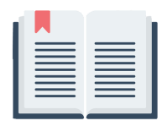 Welcome to the 
Practise your English class
خوش آمدید به
کلاس زبان انگلیسی خود را تمرین کنید
بەخێربێن بۆ
پۆلی زمانی ئینگلیزی خۆت مەشق بکە
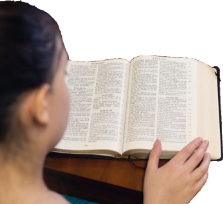 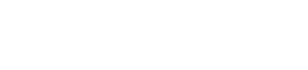 1
Rev 1
Practise reading key Bible verses
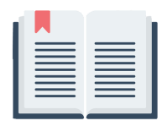 We will practise reading important Bible verses
ما خواندن آیات مهم کتاب مقدس را تمرین خواهیم کرد
ئێمە مەشق دەکەین بە خوێندنەوەی ئایەتە گرنگەکانی کتێبی پیرۆز
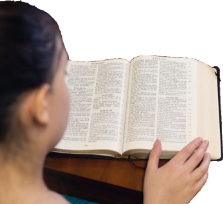 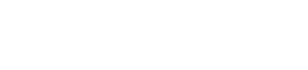 2
Rev 1
Practise reading key Bible verses
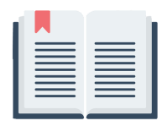 We will look at groups of verses that show the Bible message
ما به گروه‌هایی از آیات که پیام کتاب مقدس را نشان می‌دهند نگاه خواهیم کرد
سەیری کۆمەڵێک ئایەت دەکەین کە پەیامی کتێبی پیرۆز نیشان دەدەن
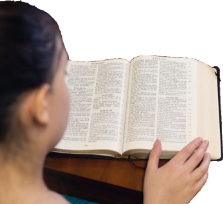 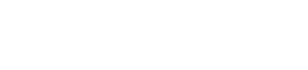 3
Rev 1
Practise reading key Bible verses
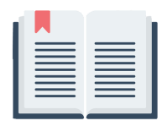 We will start with a prayer
با دعا شروع می کنیم
بە دوعایەک دەست پێدەکەین
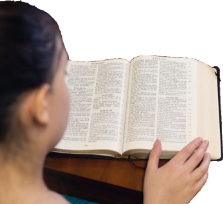 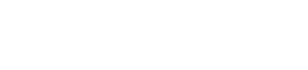 4
Rev 1
Practise reading key Bible verses
Verses that tell us about God’s promises to Abraham
آیاتی که به ما در مورد وعده های خدا به ابراهیم می گوید
ئەو ئایەتانەی کە باسی بەڵێنەکانی خودامان بۆ دەکات بە ئیبراهیم
5
Rev 1
Practise reading key Bible verses
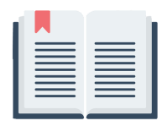 Genesis chapter 12 verses 2 and 3
                                         3,2:12 پەیدابوون    3,2:12 پدایش
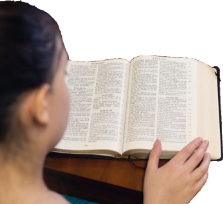 6
Rev 1
[Speaker Notes: Read the verse reference in English. Then ask everyone to practise reading the reference in English.]
Practise reading key Bible verses
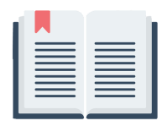 Genesis chapter 12 verses 2 and 3
                                         3,2:12 پەیدابوون    3,2:12 پدایش
And I will make of you a great nation, and I will bless you and make your name great, so that you will be a blessing. I will bless those who bless you, and him who dishonours you I will curse, and in you all the families of the earth shall be blessed.
از تو قومی بزرگ پدید خواهم آورد و تو را برکت خواهم داد؛ نام تو را بزرگ خواهم ساخت و تو برکت خواهی بود.
برکت خواهم داد به کسانی که تو را برکت دهند، و لعنت خواهم کرد کسی را که تو را لعنت کند؛ و همۀ طوایف زمین به واسطۀ تو برکت خواهند یافت.»
«جا دەتکەمە نەتەوەیەکی مەزن، بەرەکەتدارت دەکەم، ناوت مەزن دەکەم، دەبیتە بەرەکەت. 
ئەوانەی داوای بەرەکەتت بۆ دەکەن بەرەکەتداریان دەکەم، نەفرەتیش لە نەفرەتکارانت دەکەم. هەموو نەتەوەکانی سەر زەویش لە ڕێگەی تۆوە بەرەکەتدار دەبن.»
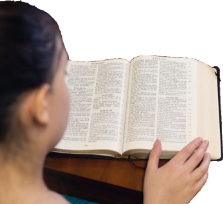 7
Rev 1
[Speaker Notes: Read each verse section in English. Then ask everyone to practise reading each verse section in English. Then practise reading all the verse in English.]
Practise reading key Bible verses
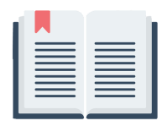 Genesis chapter 12 verses 2 and 3
                                         3,2:12 پەیدابوون    3,2:12 پدایش
And I will make of you a great nation, and I will bless you and make your name great, so that you will be a blessing. I will bless those who bless you, and him who dishonours you I will curse, and in you all the families of the earth shall be blessed.
از تو قومی بزرگ پدید خواهم آورد و تو را برکت خواهم داد؛ نام تو را بزرگ خواهم ساخت و تو برکت خواهی بود.
برکت خواهم داد به کسانی که تو را برکت دهند، و لعنت خواهم کرد کسی را که تو را لعنت کند؛ و همۀ طوایف زمین به واسطۀ تو برکت خواهند یافت.»
«جا دەتکەمە نەتەوەیەکی مەزن، بەرەکەتدارت دەکەم، ناوت مەزن دەکەم، دەبیتە بەرەکەت. 
ئەوانەی داوای بەرەکەتت بۆ دەکەن بەرەکەتداریان دەکەم، نەفرەتیش لە نەفرەتکارانت دەکەم. هەموو نەتەوەکانی سەر زەویش لە ڕێگەی تۆوە بەرەکەتدار دەبن.»
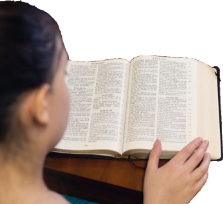 8
Rev 1
[Speaker Notes: Read each verse section in English. Then ask everyone to practise reading each verse section in English. Then practise reading all the verse in English.]
Practise reading key Bible verses
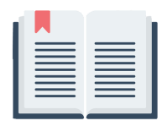 Genesis chapter 12 verses 2 and 3
                                         3,2:12 پەیدابوون    3,2:12 پدایش
And I will make of you a great nation, and I will bless you and make your name great, so that you will be a blessing. I will bless those who bless you, and him who dishonours you I will curse, and in you all the families of the earth shall be blessed.
از تو قومی بزرگ پدید خواهم آورد و تو را برکت خواهم داد؛ نام تو را بزرگ خواهم ساخت و تو برکت خواهی بود.
برکت خواهم داد به کسانی که تو را برکت دهند، و لعنت خواهم کرد کسی را که تو را لعنت کند؛ و همۀ طوایف زمین به واسطۀ تو برکت خواهند یافت.»
«جا دەتکەمە نەتەوەیەکی مەزن، بەرەکەتدارت دەکەم، ناوت مەزن دەکەم، دەبیتە بەرەکەت. 
ئەوانەی داوای بەرەکەتت بۆ دەکەن بەرەکەتداریان دەکەم، نەفرەتیش لە نەفرەتکارانت دەکەم. هەموو نەتەوەکانی سەر زەویش لە ڕێگەی تۆوە بەرەکەتدار دەبن.»
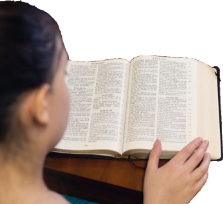 9
Rev 1
[Speaker Notes: Read each verse section in English. Then ask everyone to practise reading each verse section in English. Then practise reading all the verse in English.]
Practise reading key Bible verses
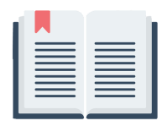 Genesis chapter 12 verses 2 and 3
                                         3,2:12 پەیدابوون    3,2:12 پدایش
And I will make of you a great nation, and I will bless you and make your name great, so that you will be a blessing. I will bless those who bless you, and him who dishonours you I will curse, and in you all the families of the earth shall be blessed.
از تو قومی بزرگ پدید خواهم آورد و تو را برکت خواهم داد؛ نام تو را بزرگ خواهم ساخت و تو برکت خواهی بود.
برکت خواهم داد به کسانی که تو را برکت دهند، و لعنت خواهم کرد کسی را که تو را لعنت کند؛ و همۀ طوایف زمین به واسطۀ تو برکت خواهند یافت.»
«جا دەتکەمە نەتەوەیەکی مەزن، بەرەکەتدارت دەکەم، ناوت مەزن دەکەم، دەبیتە بەرەکەت. 
ئەوانەی داوای بەرەکەتت بۆ دەکەن بەرەکەتداریان دەکەم، نەفرەتیش لە نەفرەتکارانت دەکەم. هەموو نەتەوەکانی سەر زەویش لە ڕێگەی تۆوە بەرەکەتدار دەبن.»
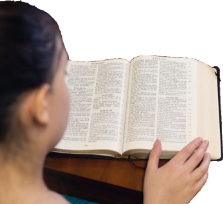 10
Rev 1
[Speaker Notes: Read each verse section in English. Then ask everyone to practise reading each verse section in English. Then practise reading all the verse in English.]
Practise reading key Bible verses
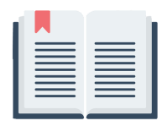 Genesis chapter 12 verses 2 and 3
                                         3,2:12 پەیدابوون    3,2:12 پدایش
And I will make of you a great nation, and I will bless you and make your name great, so that you will be a blessing. I will bless those who bless you, and him who dishonours you I will curse, and in you all the families of the earth shall be blessed.
از تو قومی بزرگ پدید خواهم آورد و تو را برکت خواهم داد؛ نام تو را بزرگ خواهم ساخت و تو برکت خواهی بود.
برکت خواهم داد به کسانی که تو را برکت دهند، و لعنت خواهم کرد کسی را که تو را لعنت کند؛ و همۀ طوایف زمین به واسطۀ تو برکت خواهند یافت.»
«جا دەتکەمە نەتەوەیەکی مەزن، بەرەکەتدارت دەکەم، ناوت مەزن دەکەم، دەبیتە بەرەکەت. 
ئەوانەی داوای بەرەکەتت بۆ دەکەن بەرەکەتداریان دەکەم، نەفرەتیش لە نەفرەتکارانت دەکەم. هەموو نەتەوەکانی سەر زەویش لە ڕێگەی تۆوە بەرەکەتدار دەبن.»
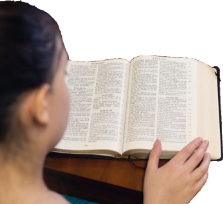 11
Rev 1
[Speaker Notes: Read each verse section in English. Then ask everyone to practise reading each verse section in English. Then practise reading all the verse in English.]
Practise reading key Bible verses
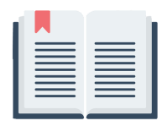 Genesis chapter 12 verses 2 and 3
                                         3,2:12 پەیدابوون    3,2:12 پدایش
And I will make of you a great nation, and I will bless you and make your name great, so that you will be a blessing. I will bless those who bless you, and him who dishonours you I will curse, and in you all the families of the earth shall be blessed.
از تو قومی بزرگ پدید خواهم آورد و تو را برکت خواهم داد؛ نام تو را بزرگ خواهم ساخت و تو برکت خواهی بود.
برکت خواهم داد به کسانی که تو را برکت دهند، و لعنت خواهم کرد کسی را که تو را لعنت کند؛ و همۀ طوایف زمین به واسطۀ تو برکت خواهند یافت.»
«جا دەتکەمە نەتەوەیەکی مەزن، بەرەکەتدارت دەکەم، ناوت مەزن دەکەم، دەبیتە بەرەکەت. 
ئەوانەی داوای بەرەکەتت بۆ دەکەن بەرەکەتداریان دەکەم، نەفرەتیش لە نەفرەتکارانت دەکەم. هەموو نەتەوەکانی سەر زەویش لە ڕێگەی تۆوە بەرەکەتدار دەبن.»
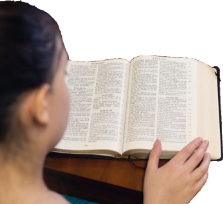 12
Rev 1
[Speaker Notes: Read each verse section in English. Then ask everyone to practise reading each verse section in English. Then practise reading all the verse in English.]
Practise reading key Bible verses
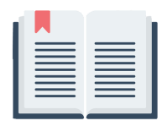 Genesis chapter 13 verses 15 and 16
                                    16,15:13 پەیدابوون    16,15:13 پدایش
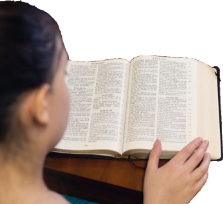 13
Rev 1
[Speaker Notes: Read the verse reference in English. Then ask everyone to practise reading the reference in English.]
Practise reading key Bible verses
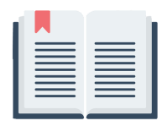 Genesis chapter 13 verses 15 and 16
                                    16,15:13 پەیدابوون    16,15:13 پدایش
for all the land that you see I will give to you and to your offspring forever.  will make your offspring as the dust of the earth, so that if one can count the dust of the earth, your offspring also can be counted.
زیرا سراسر این سرزمین را که می‌بینی تا ابد به تو و نسل تو خواهم بخشید.
نسل تو را همچون غبار زمین می‌گردانم، چنانکه اگر کسی بتواند غبار زمین را بشمارد، نسل تو را نیز می‌توان شمرد.
چونکە هەموو ئەو خاکەی دەیبینیت بۆ هەتاهەتایە دەیدەمە خۆت و نەوەکانت. 
نەوەشت وەک خۆڵی زەوی لێ دەکەم، تاکو ئەگەر یەکێک توانی خۆڵی زەوی بژمێرێت، ئەوا نەوەی تۆش بژمێردرێت.
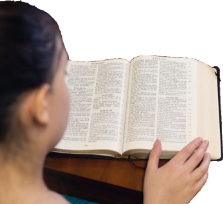 14
Rev 1
[Speaker Notes: Read each verse section in English. Then ask everyone to practise reading each verse section in English. Then practise reading all the verse in English.]
Practise reading key Bible verses
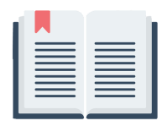 Genesis chapter 13 verses 15 and 16
                                    16,15:13 پەیدابوون    16,15:13 پدایش
for all the land that you see I will give to you and to your offspring forever.  will make your offspring as the dust of the earth, so that if one can count the dust of the earth, your offspring also can be counted.
زیرا سراسر این سرزمین را که می‌بینی تا ابد به تو و نسل تو خواهم بخشید.
نسل تو را همچون غبار زمین می‌گردانم، چنانکه اگر کسی بتواند غبار زمین را بشمارد، نسل تو را نیز می‌توان شمرد.
چونکە هەموو ئەو خاکەی دەیبینیت بۆ هەتاهەتایە دەیدەمە خۆت و نەوەکانت. 
نەوەشت وەک خۆڵی زەوی لێ دەکەم، تاکو ئەگەر یەکێک توانی خۆڵی زەوی بژمێرێت، ئەوا نەوەی تۆش بژمێردرێت.
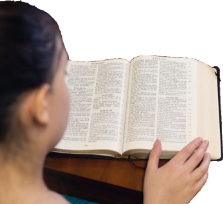 15
Rev 1
[Speaker Notes: Read each verse section in English. Then ask everyone to practise reading each verse section in English. Then practise reading all the verse in English.]
Practise reading key Bible verses
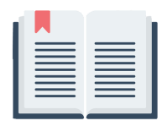 Genesis chapter 13 verses 15 and 16
                                    16,15:13 پەیدابوون    16,15:13 پدایش
for all the land that you see I will give to you and to your offspring forever.  will make your offspring as the dust of the earth, so that if one can count the dust of the earth, your offspring also can be counted.
زیرا سراسر این سرزمین را که می‌بینی تا ابد به تو و نسل تو خواهم بخشید.
نسل تو را همچون غبار زمین می‌گردانم، چنانکه اگر کسی بتواند غبار زمین را بشمارد، نسل تو را نیز می‌توان شمرد.
چونکە هەموو ئەو خاکەی دەیبینیت بۆ هەتاهەتایە دەیدەمە خۆت و نەوەکانت. 
نەوەشت وەک خۆڵی زەوی لێ دەکەم، تاکو ئەگەر یەکێک توانی خۆڵی زەوی بژمێرێت، ئەوا نەوەی تۆش بژمێردرێت.
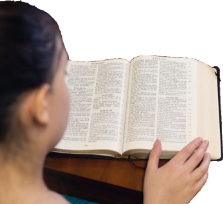 16
Rev 1
[Speaker Notes: Read each verse section in English. Then ask everyone to practise reading each verse section in English. Then practise reading all the verse in English.]
Practise reading key Bible verses
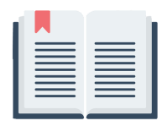 Genesis chapter 13 verses 15 and 16
                                    16,15:13 پەیدابوون    16,15:13 پدایش
for all the land that you see I will give to you and to your offspring forever.  will make your offspring as the dust of the earth, so that if one can count the dust of the earth, your offspring also can be counted.
زیرا سراسر این سرزمین را که می‌بینی تا ابد به تو و نسل تو خواهم بخشید.
نسل تو را همچون غبار زمین می‌گردانم، چنانکه اگر کسی بتواند غبار زمین را بشمارد، نسل تو را نیز می‌توان شمرد.
چونکە هەموو ئەو خاکەی دەیبینیت بۆ هەتاهەتایە دەیدەمە خۆت و نەوەکانت. 
نەوەشت وەک خۆڵی زەوی لێ دەکەم، تاکو ئەگەر یەکێک توانی خۆڵی زەوی بژمێرێت، ئەوا نەوەی تۆش بژمێردرێت.
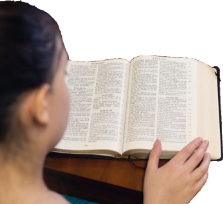 17
Rev 1
[Speaker Notes: Read each verse section in English. Then ask everyone to practise reading each verse section in English. Then practise reading all the verse in English.]
Practise reading key Bible verses
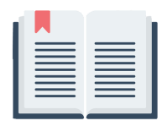 Genesis chapter 13 verses 15 and 16
                                    16,15:13 پەیدابوون    16,15:13 پدایش
for all the land that you see I will give to you and to your offspring forever.  will make your offspring as the dust of the earth, so that if one can count the dust of the earth, your offspring also can be counted.
زیرا سراسر این سرزمین را که می‌بینی تا ابد به تو و نسل تو خواهم بخشید.
نسل تو را همچون غبار زمین می‌گردانم، چنانکه اگر کسی بتواند غبار زمین را بشمارد، نسل تو را نیز می‌توان شمرد.
چونکە هەموو ئەو خاکەی دەیبینیت بۆ هەتاهەتایە دەیدەمە خۆت و نەوەکانت. 
نەوەشت وەک خۆڵی زەوی لێ دەکەم، تاکو ئەگەر یەکێک توانی خۆڵی زەوی بژمێرێت، ئەوا نەوەی تۆش بژمێردرێت.
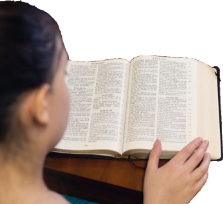 18
Rev 1
[Speaker Notes: Read each verse section in English. Then ask everyone to practise reading each verse section in English. Then practise reading all the verse in English.]
Practise reading key Bible verses
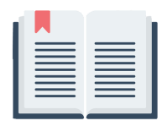 Genesis chapter 13 verses 15 and 16
                                    16,15:13 پەیدابوون    16,15:13 پدایش
for all the land that you see I will give to you and to your offspring forever.  will make your offspring as the dust of the earth, so that if one can count the dust of the earth, your offspring also can be counted.
زیرا سراسر این سرزمین را که می‌بینی تا ابد به تو و نسل تو خواهم بخشید.
نسل تو را همچون غبار زمین می‌گردانم، چنانکه اگر کسی بتواند غبار زمین را بشمارد، نسل تو را نیز می‌توان شمرد.
چونکە هەموو ئەو خاکەی دەیبینیت بۆ هەتاهەتایە دەیدەمە خۆت و نەوەکانت. 
نەوەشت وەک خۆڵی زەوی لێ دەکەم، تاکو ئەگەر یەکێک توانی خۆڵی زەوی بژمێرێت، ئەوا نەوەی تۆش بژمێردرێت.
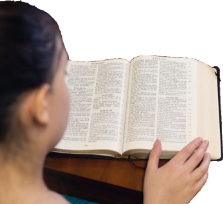 19
Rev 1
[Speaker Notes: Read each verse section in English. Then ask everyone to practise reading each verse section in English. Then practise reading all the verse in English.]
Practise reading key Bible verses
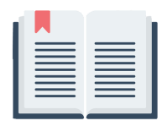 We will end with a prayer
با دعا تمام می کنیم
بە دوعایەک کۆتایی پێدێنین
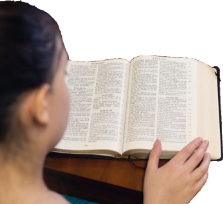 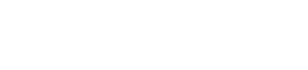 20
Rev 1
[Speaker Notes: Delete slide if not required]
Practise reading key Bible verses
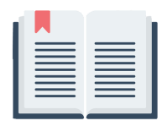 Thank you for coming– we hope see you next week, God willing!
از حضور شما متشکرم – به امید خدا، امیدواریم هفته آینده شما را ببینیم!
سوپاس بۆ هاتنت– هیوادارین هەفتەی داهاتوو بتانبینین، ان شاء الله!
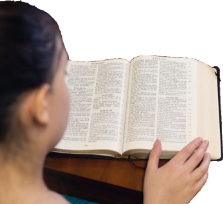 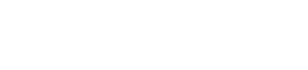 21
Rev 1
[Speaker Notes: Delete slide if not required]